LOGO
Free PPT templates
Insert the Subtitle of Your Presentation
Report ：freeppt7.com
Time：202X
行业PPT模板http://www.1ppt.com/hangye/
CONTENTS
Add title text
Add title text
01
03
Add title text
Add title text
02
04
H E L L O  J U N E
01
PART
Add title text
Click here to add content, content to match the title.
Add title text
We provide professional-quality free PowerPoint templates to help you with your business presentations - freeppt7.com
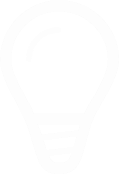 Add title text
2026
2024
2020
2028
2022
Add title text
Add title text
Add title text
Add title text
Add title text
Click here to add content, content to match the title.
Click here to add content, content to match the title.
Click here to add content, content to match the title.
Click here to add content, content to match the title.
Click here to add content, content to match the title.
Add title text
Add title text
Add title text
We provide professional-quality free PowerPoint templates to help you with your business presentations - freeppt7.com
We provide professional-quality free PowerPoint templates to help you with your business presentations - freeppt7.com
02
PART
Add title text
Click here to add content, content to match the title.
Add title text
Add title text
Add title text
Add title text
Add title text
Click here to add content, content to match the title.
Click here to add content, content to match the title.
Click here to add content, content to match the title.
Click here to add content, content to match the title.
Add title text
Add title text
We provide professional-quality free PowerPoint templates to help you with your business presentations - freeppt7.com
Add title text
Add title text
Add title text
Add title text
Add title text
Click here to add content, content to match the title.
Click here to add content, content to match the title.
Click here to add content, content to match the title.
Click here to add content, content to match the title.
03
PART
Add title text
Click here to add content, content to match the title.
Add title text
Add title text
Add title text
Click here to add content, content to match the title.
Click here to add content, content to match the title.
Add title text
Add title text
Click here to add content, content to match the title.
Click here to add content, content to match the title.
Add title text
Add title text
Add title text
Add title text
Add title text
Click here to add content, content to match the title.
Click here to add content, content to match the title.
Click here to add content, content to match the title.
Click here to add content, content to match the title.
Add title text
Add title text
Click here to add text content, such as keywords, some brief introductions, etc.
Add title text
Click here to add text content, such as keywords, some brief introductions, etc.
Add title text
Click here to add text content, such as keywords, some brief introductions, etc.
Add title text
Click here to add text content, such as keywords, some brief introductions, etc.
04
PART
Add title text
Click here to add content, content to match the title.
Add title text
Add title text
Add title text
Add title text
Click here to add content, content to match the title.
Click here to add content, content to match the title.
Click here to add content, content to match the title.
01
02
03
Add title text
Click here to add content, content to match the title.
Click here to add content, content to match the title.
Add
Keyword
Add
Keyword
Add
Keyword
Add
Keyword
Add title text
Click here to add content, content to match the title. 
Click here to add content, content to match the title.
Add title text
4
Click here to add content, content to match the title. 
Click here to add content, content to match the title.
Add title text
3
Click here to add content, content to match the title. 
Click here to add content, content to match the title.
Add title text
2
Add title text
1
Click here to add content, content to match the title. 
Click here to add content, content to match the title.
Add title text
Add title text
Click here to add content, content to match the title.
Add title text
Click here to add content, content to match the title.
LOGO
THANK YOU
Report ：freeppt7.com
Time：202X